Raportul de activitate a Judecătoriei Hîncești
pentru anul 2024
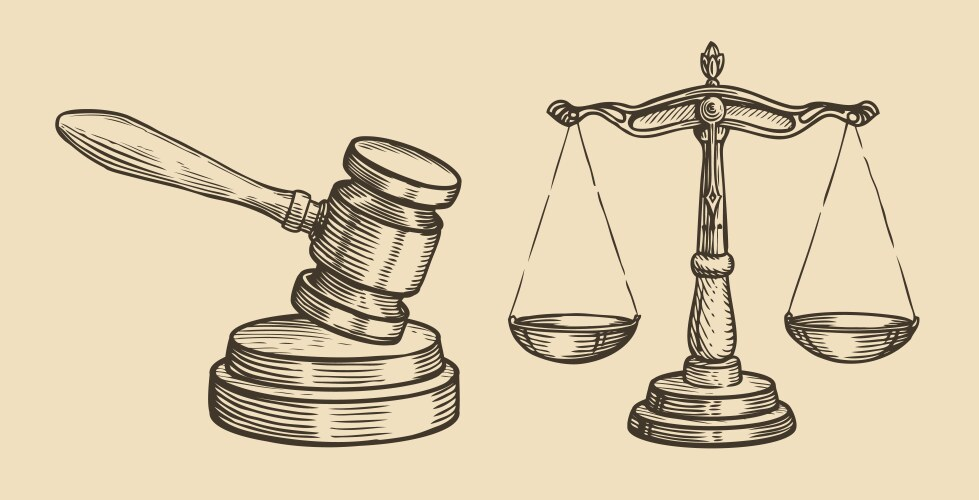 7 februarie 2025
Numărul dosarelor noi
Numărul dosarelor noi
Numărul dosarelor noi
Numărul dosarelor încheiate
Numărul dosarelor încheiate
Numărul dosarelor încheiate
Volumul de muncă per judecător (nr. de dosare)
Rata de variație a stocului de cauze pendinte
Rata de variație a stocului de cauze pendinte
Rata de variație a stocului de cauze pendinte
Durata lichidării stocului de cauze pendinte (zile)
Durata lichidării stocului de cauze pendinte (zile)
Durata lichidării stocului de cauze pendinte (zile)
Ponderea dosarelor pe rol între 2 și 3 ani/mai mult de 3 ani
Ponderea dosarelor examinate între 2 și 3 ani/mai mult de 3 ani
Rata ședințelor de judecată amânate (ținta pentru 2024: 23%)
Rata dosarelor soluționate într-o singură ședință de judecată (ținta pentru 2024: 65%)
Numărul ședințelor de judecată per dosar examinat (ținta pentru 2024: 1.75)
Rata apelurilor/recursurilor
Rata hotărârilor judecătorești casate (ținta pentru 2024: 2.4%)
Concluzii
Au fost înregistrate cu 1 389 de dosare noi mai puțin – o descreștere de 15.6% (-24.7% de dosare civile, -0.3% de dosare penale, -1.2% de dosare contravenționale). Această descreștere semnificativă se datorează, în principal, numărului redus de dosare noi la sediul Central.

Totodată, au fost încheiate cu 1 077 de dosare mai puțin – o descreștere de 11.8% (-17.9% de dosare civile, -5.1% de dosare penale, +7.1% de dosare contravenționale). Descreșterea se datorează, în principal, numărului redus de dosare soluționate la sediul Central.

Volumul de muncă per judecător a descrescut, fiind de 871 de dosare. La sediul Ialoveni volumul de muncă continuă a fi mai redus decât la sediul Central (783 de dosare în comparație cu 947), însă tendința este de reducere a diferenței.
Concluzii
Rata de variație a stocului de cauze pendinte este foarte bună – 107%. Totuși, vor fi necesare eforturi suplimentare în vederea atingerii țintei anuale stabilite pentru rata de variație a stocului de cauze penale pendinte în 2025 (111%).

Durata lichidării stocului de cauze pendinte este acceptabilă – 150 de zile. Totuși, este îngrijorătoare creșterea semnificativă a duratei de lichidare a stocului de cauze civile pendinte la sediul Ialoveni (până la 253 de zile).
Concluzii
Se atestă scăderea ponderii pe rol a dosarelor cu o vechime mai mare de 3 ani (până la 10.06%). În același timp, a scăzut și ponderea dosarelor examinate cu o vechime mai mare de 3 ani (până la 2.7%).

Rata ședințelor de judecată amânate a scăzut până la 21%. Indicatorii pentru rata dosarelor soluționate într-o singură ședință de judecată și numărul ședințelor de judecată per dosar examinat sunt de asemenea buni – 62% și respectiv, 2.08 ședințe de judecată.

Rata apelurilor/recursurilor a crescut esențial: până la 14.9%. Creșterea este specifică pentru toate categoriile de dosare.

Rata hotărârilor judecătorești casate s-a diminuat până la 1.71%, scăderea fiind caracteristică pentru toate categoriile de dosare.